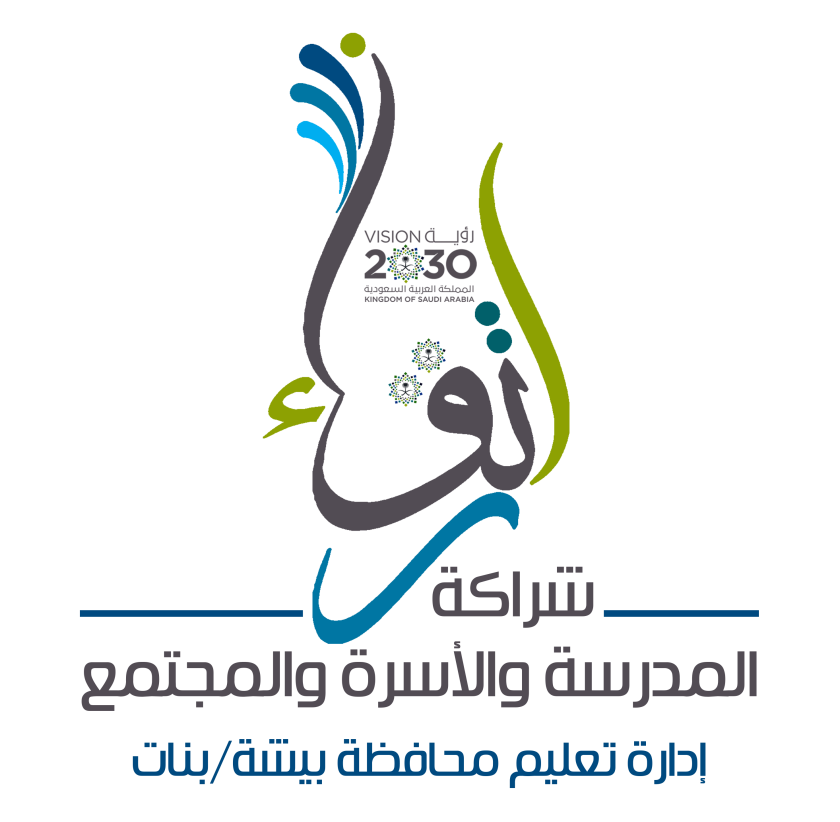 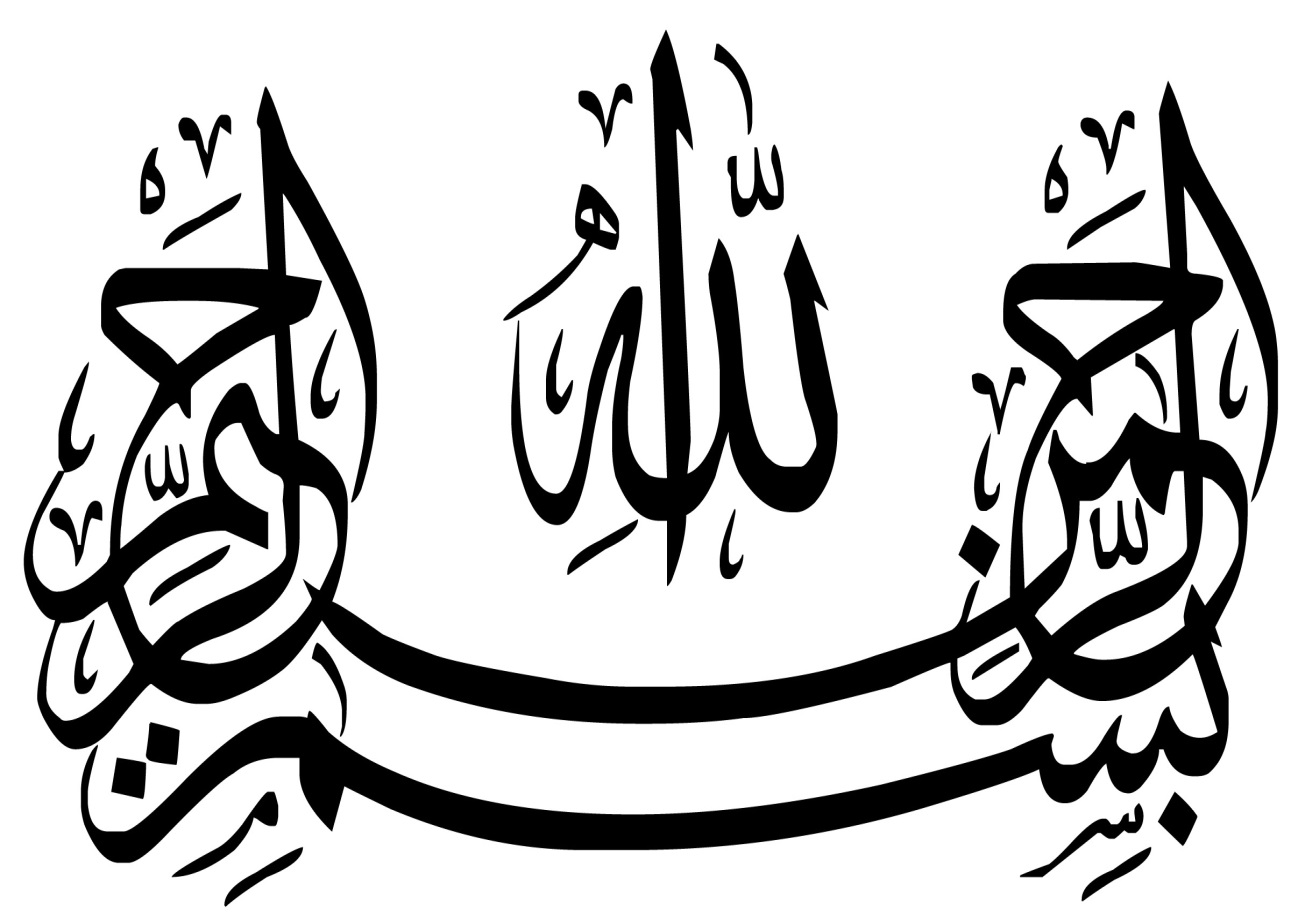 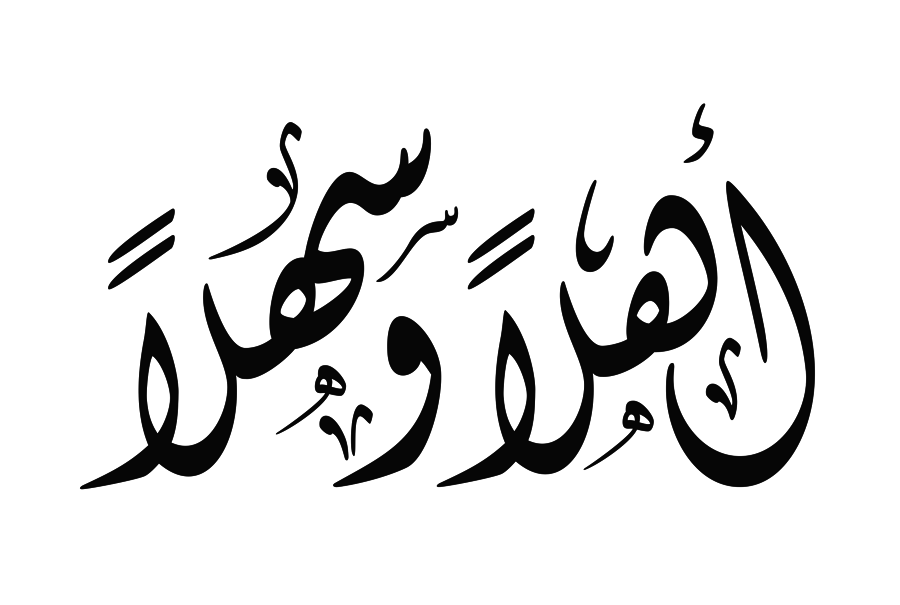 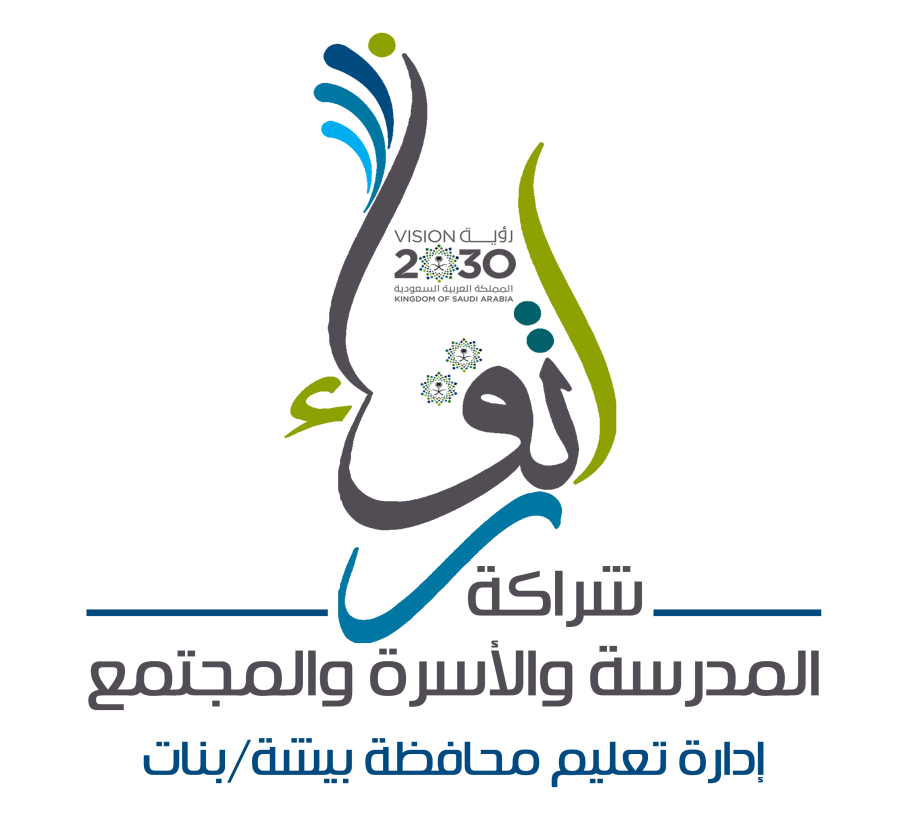 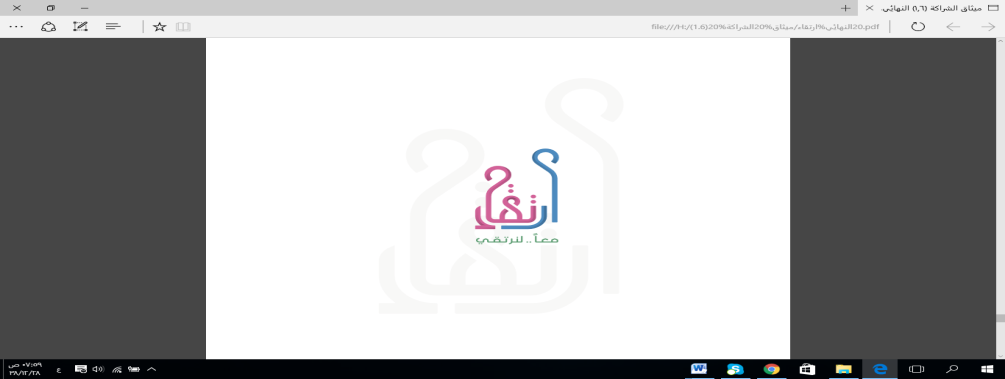 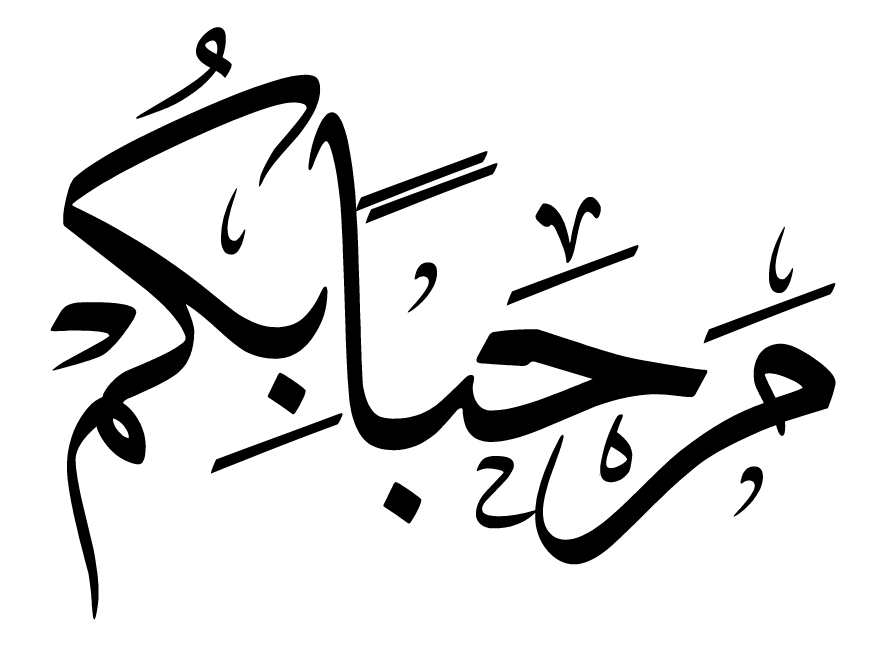 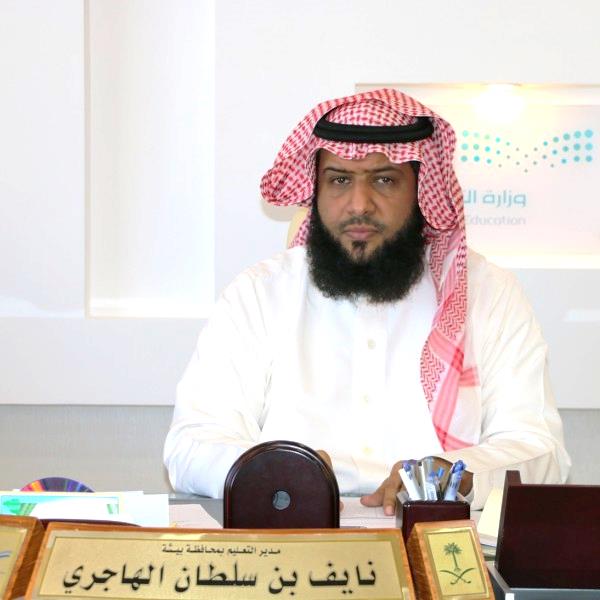 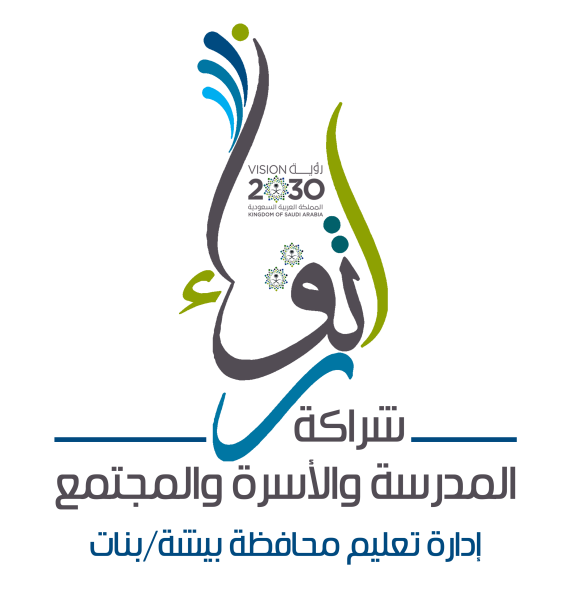 كلمة مدير التعليم
نايف بن سلطان الهاجري
لتدشين 
البرنامج التدريبي 
شراكات المدرسة والأسرة والمجتمع
(ارتقاء)
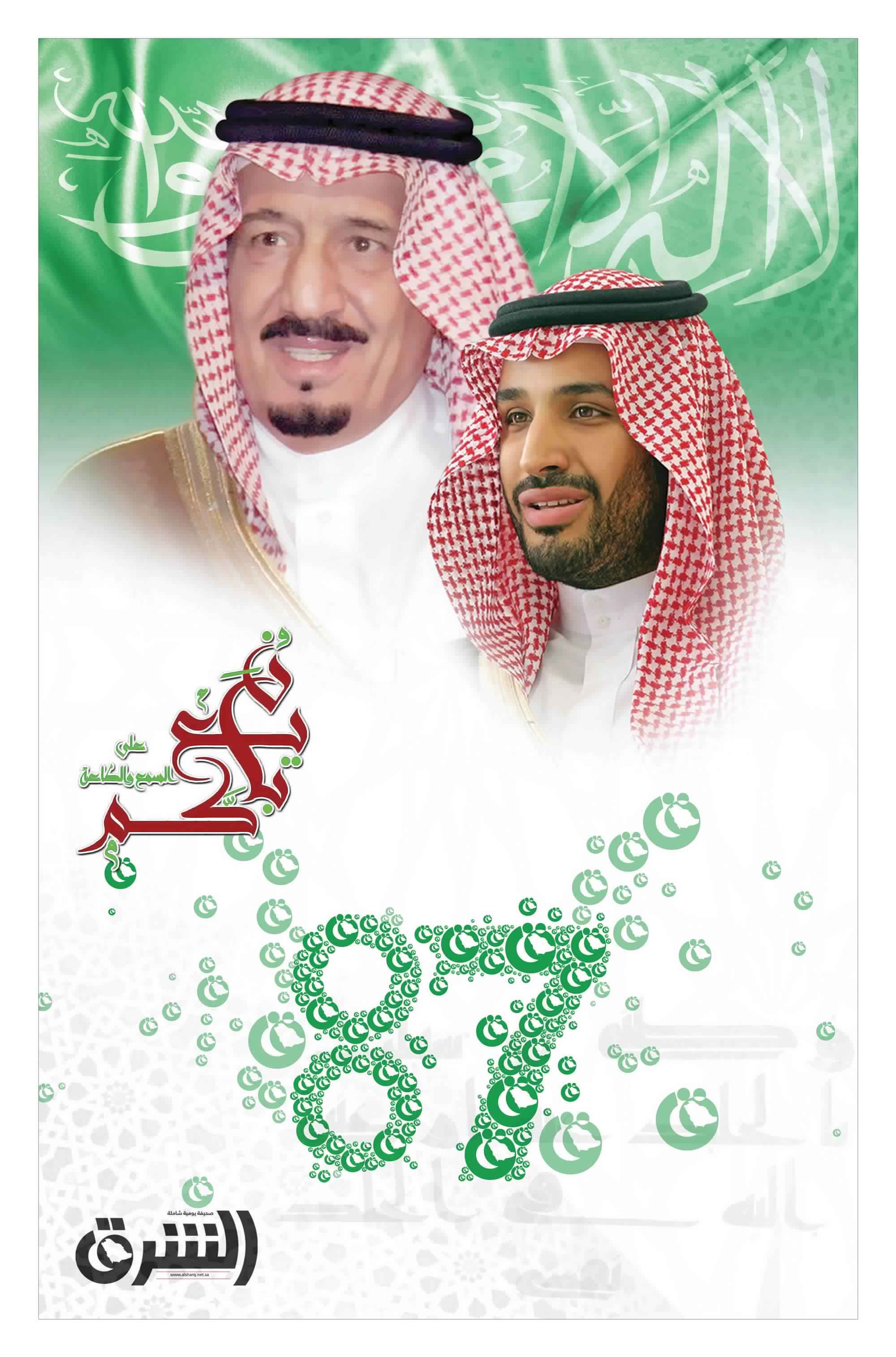 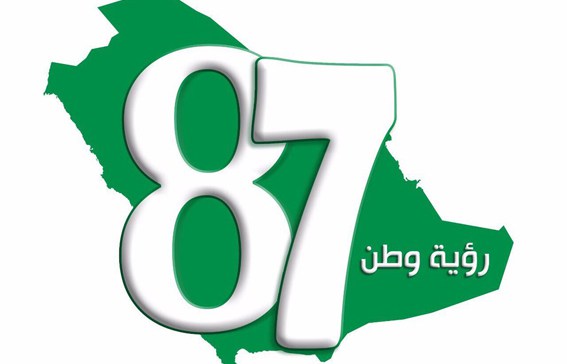 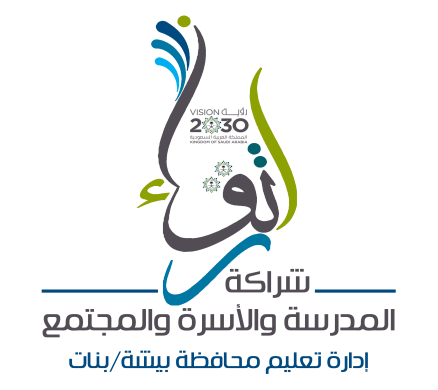 تهنئة
وحدة ارتقاء شراكة 
المدرسة مع الأسرة والمجتمع
بمناسبة
اليوم الوطني
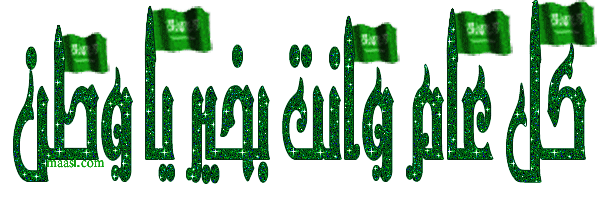 إعداد
الدكتور عمر بن مساعد الشريوفي 
أستاذ الفلسفة الإسلامية المشارك بجامعة المجمعة 
عميد خدمة المجتمع والتعليم المستمر
١٤٣٧ – ١٤٣٨ هـ
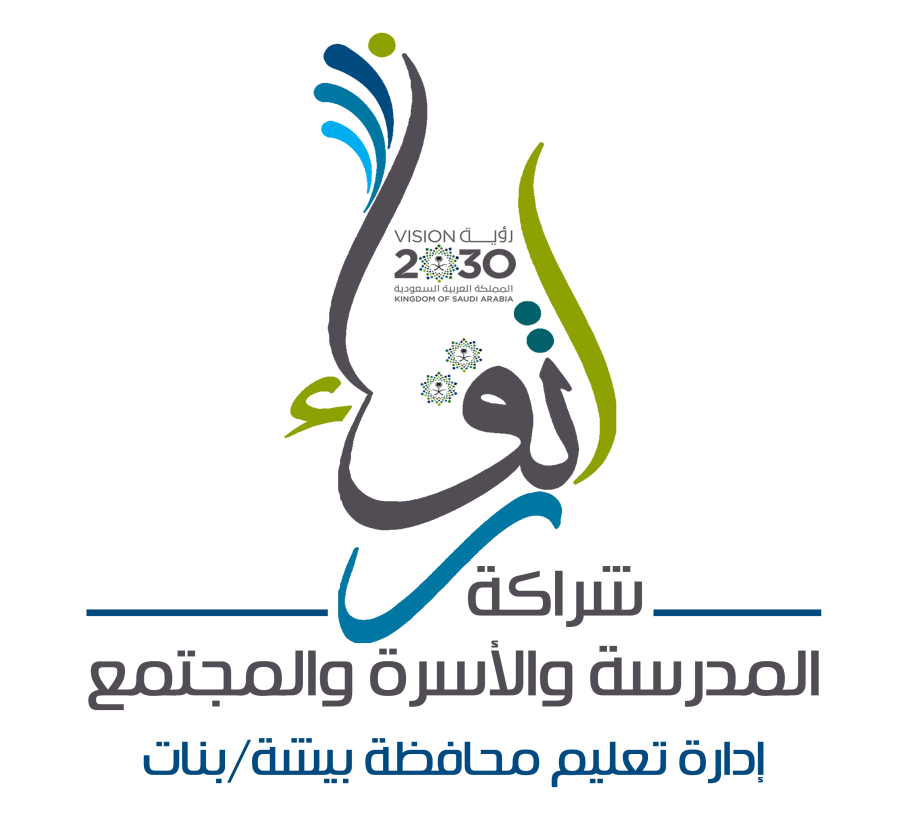 تقديم
مدربة البرنامج :
ابتسام عمير الشهراني
مديرة وحدة الشراكة (ارتقاء) بإدارة تعليم بيشة
جلسة  تعارف
من أنا
 و بماذا أتميز؟
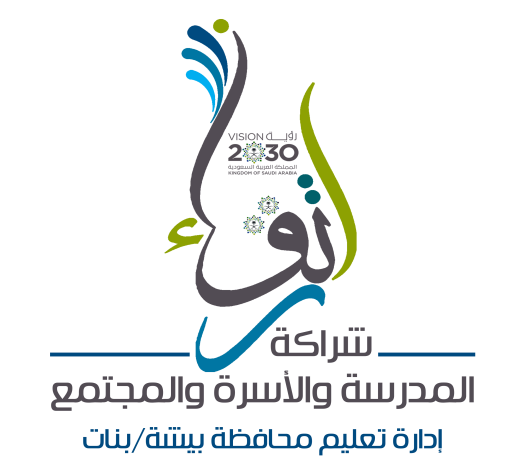 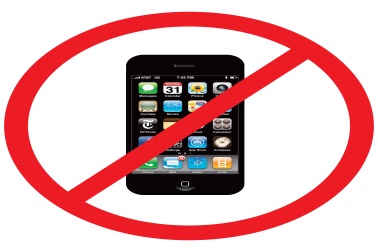 فضلاً اغلاق اجهزة الجوال
عقد اتفاقية
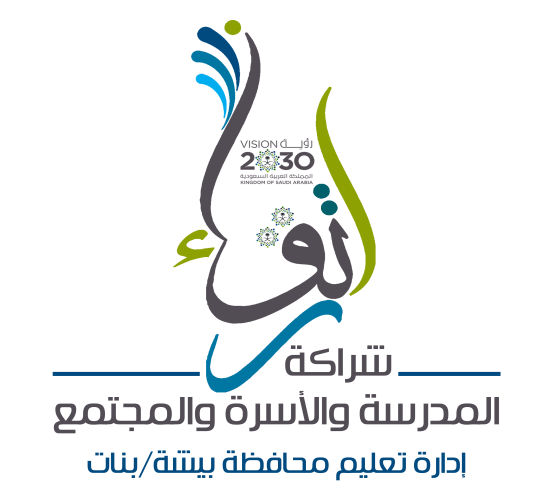 عزيزتي المتدربة : لتحقيق الفائدة
هذه المادة ليست للمتعة الأدبية إنما للتغيير.
ناقشي الأفكار و أعيدي النظر فيها مراًرا و تكراراً.
لا تستعجلي في القراءة و إنهاء المادة بشكل سريع بل حاولي مناقشة المفاهيم مع الآخرين و تطبيق الأفكار المطروحة لتستفيدين بشكل أكبر.
اختيار متحدثة  من كل مجموعة حتى تتسم المناقشة بهدوء 
الالتزام بالوقت المحدد لكل ورقة عمل (تمرين- حوار)
المناقشة لتحقيق الهدف وتوضيح وجهة النظر وتقبل اراء الاخرين
استخدام الهاتف المتنقل خارج قاعة التدريب
الالتزام بزمن البرنامج التدريبي والحضور في الوقت المحدد للبرنامج
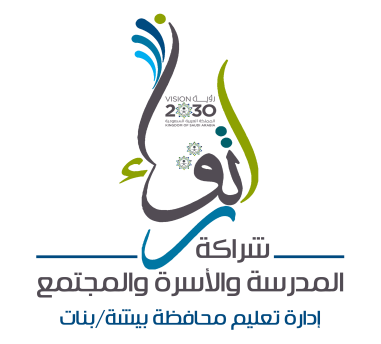 مع إشراقة كل يوم ..
فكر جيدًا
ماذا سوف أصنع اليوم من فكرٍ جميل أو خُلقٍ نبيل أو من فعلٍ متقن يبقى أثره
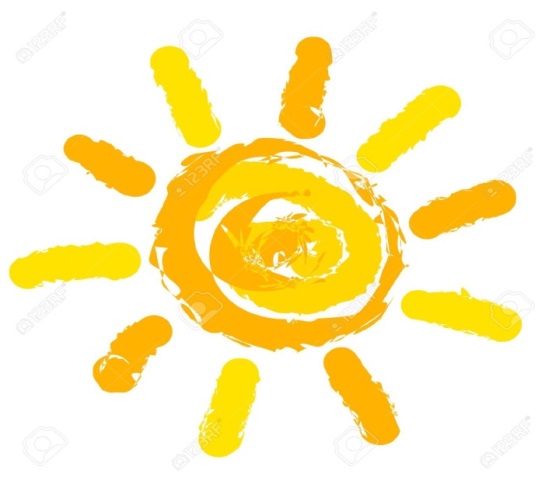 نشاط (1)  جماعي     الزمن 5 د
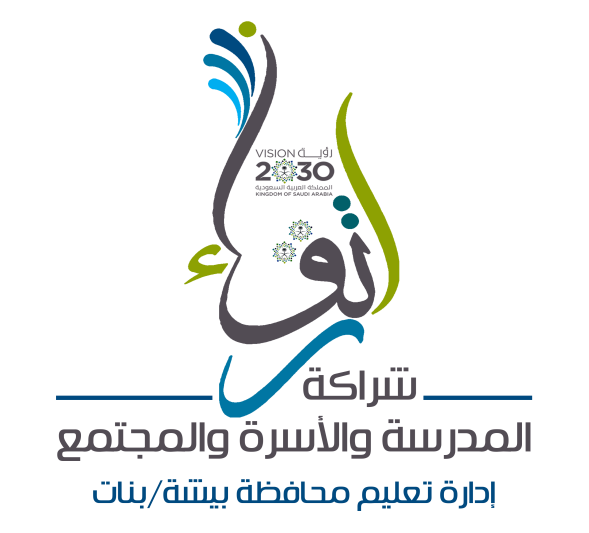 عزيزتي المتدربة: 
ما توقعاتك من المشاركة في البرنامج التدريبي:
شراكات المدرسة والأسرة والمجتمع
إن الأمر الأصعب على الإطلاق بالنسبة للمرء ليس تغيير العالم بل تغير المرء نفسه - نيلسون مانديلا
جدول البرنامج
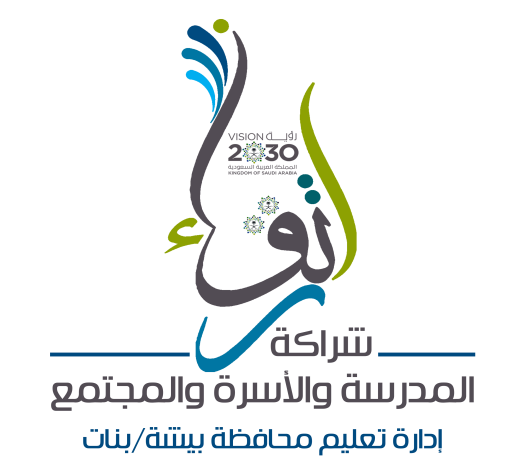 اليوم التدريبي الأول
الجلسة الأولى: 
مفهوم الشراكة بين المدرسة والأسرة والمجتمع و أهميتها .
الجلسة الثانية : 
الإطار العام للشراكة وأنماطها.
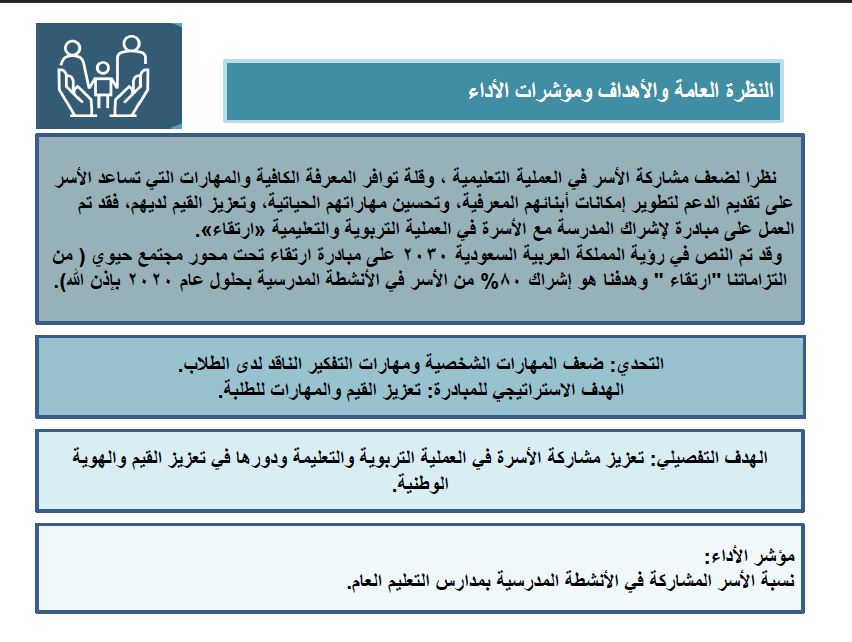 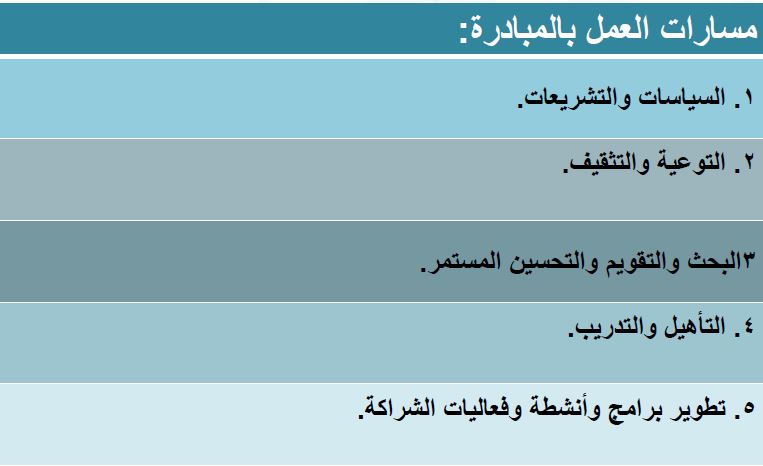 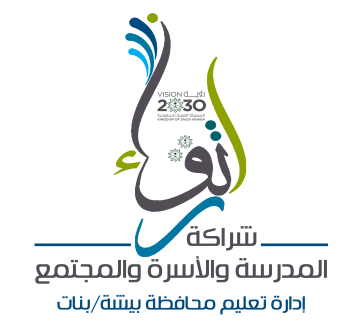 المعلمون والإداريون يريدون أن يعرفوا كيف يعملون مع الآباء بطرق ايجابية وكيف يجعلون المجتمع المحلي ينخرط (في العمل المدرسي) لزيادة نجاح الطلاب
لماذا نحتاج للشراكة؟
الطلاب يريدون النجاح في المدرسة، ويعرفون أنهم بحاجة للتوجيه والدعم والتشجيع من والديهم ومعلميهم وأفراد أسرتهم والمجتمع المحلي حولهم
الآباء يريدون أن يعرفوا ما إذا كانت المدارس توفر لأبنائهم تعليمًا رفيع المستوى، وكيف يساعدونهم على بذل أقصى جهدهم، وكيف يتصلون بالمعلمين والإداريين ويتواصلون معهم.
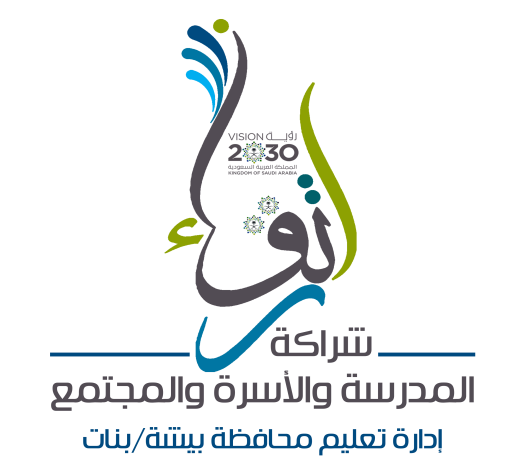 المدرسة والأسرة والمجتمع
المكون الأول
المكونات الأساسية في مفهوم الشراكة
المكون
 الثالث
المكون الثاني
الصلات 
الفاعلة
مستوى الطالب
 التعلمي
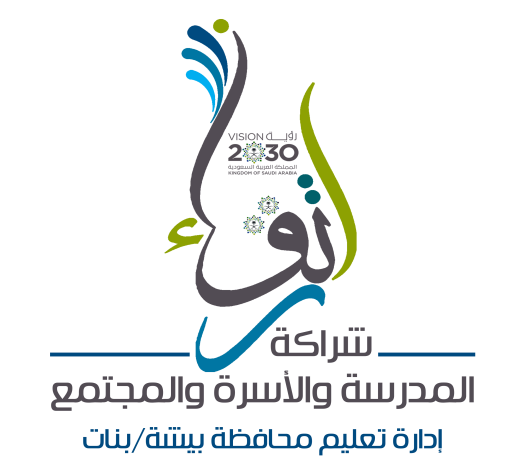 1.تقوية المناهج المدرسية، وتحديد ونشر المعلومات حول موارد
 المجتمع المحلي، ودعم جهود تطوير هذا المجتمع.
.2 تحسين اتجاهات الطلاب نحو المقررات المدرسية.
.3 تحسين المستوى الدراسي للطلاب ومواظبتهم، ومثابرتهم
 في المدرسة.
.4 الإسهام في دعم وتطوير القيادة المدرسية، ودعم إنجاز الطلاب الأكاديمي.
.5 خلق بيئة تعليمية تسهم في تطوير مهارات المعلمين وأولياء الأمور وقدراتهم على العمل التعاوني وزيادة المعرفة.
.6 تقوية العلاقة بين المجتمع المدرسي ومؤسسات المجتمع المحلي.
.7 تسهم الشراكة الفاعلة في مواجهة المدرسة للتحديات التي تواجهها والتغلب عليها
أهمية الشراكة
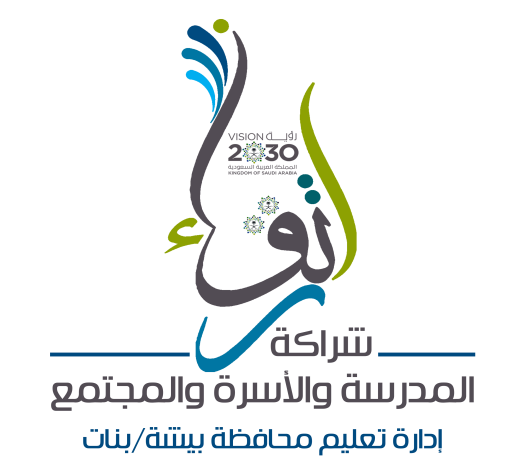 .8 تتيح الفرصة لصقل مهارات الأسر والعاملين بالمدارس، وتحديد الشراكات 
الأكثر أهمية لتحقيق أهداف المؤسسات التعليمية.
.9 تحقيق التوافق ومنع التعارض بين البيئة المدرسية والبيئة العائلية؛ وهذا 
يساعد على حماية شخصية الطفل من الصراع بين قيم وطموحات متنافره.
.10 تطوير وتنمية المهارات الأساسية للطلاب في مختلف التخصصات.
.11 المساهمة في دعم الأسر في التعرف على أساليب تمكن الطلاب من زيادة الاستيعاب وتقوية علاقتهم بالأبناء.
.12 توفير مناخ أكثر إيجابية داخل المدارس مما يساعد الطلاب على الإنجاز والتفوق.
.13 مساعدة الأسر في توجيه الطلاب في تحديد أهدافهم التعليمية.
.14 تساعد المدارس على أن تصبح أكثر أمنًا، وتركز أكثر على تحقيق الأهداف التعليمية.
.15 تبعث الشراكة برسالة للطالب حول أهمية تعلمه، و أن المجتمع داعم له ومنتظر منه المزيد من الإنجاز.
أهمية الشراكة
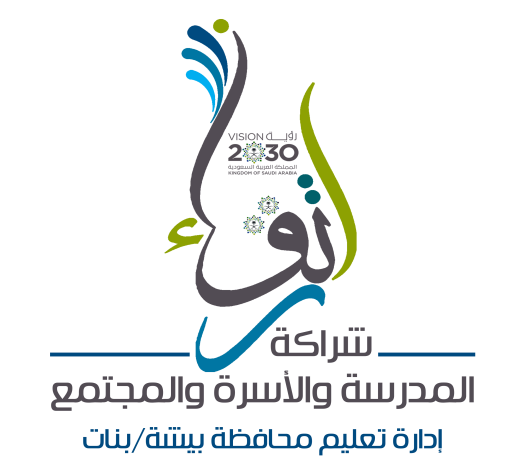 واقع الشراكة من خلال الدراسات العلمية:
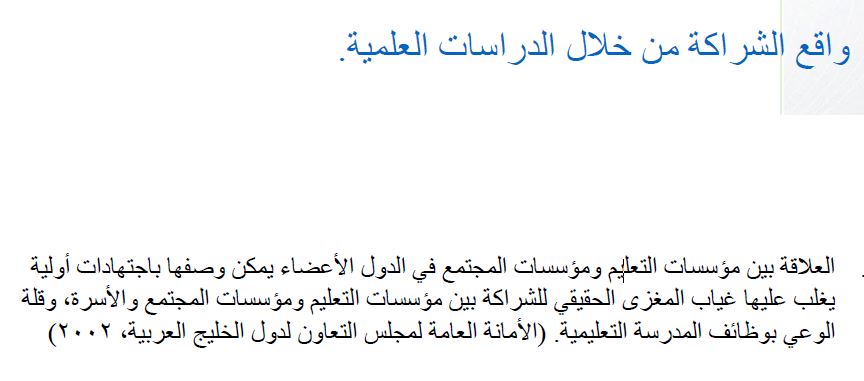 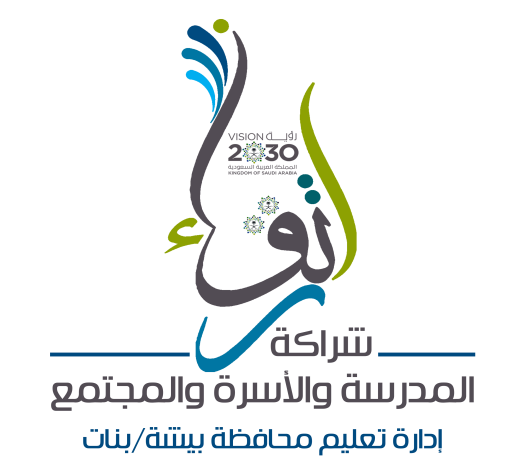 واقع الشراكة من خلال الدراسات العلمية:
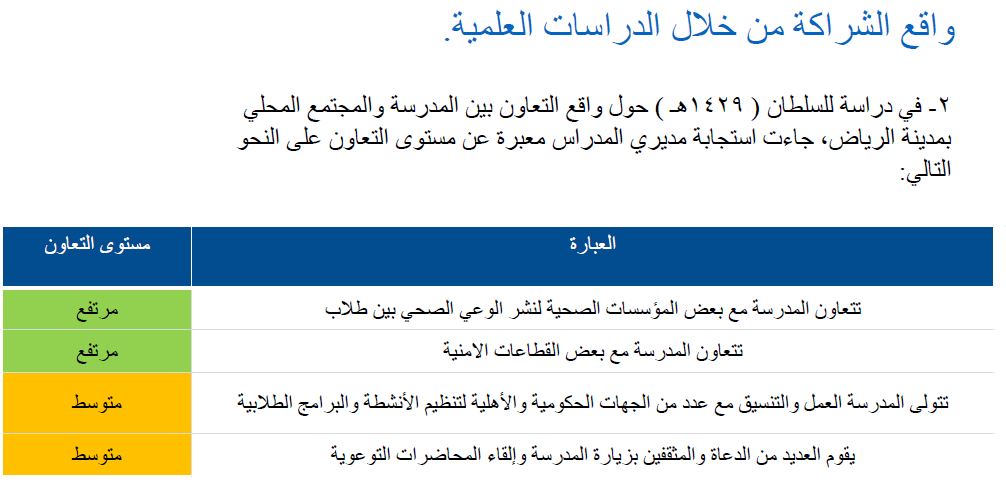 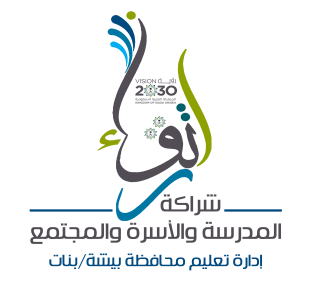 واقع الشراكة من خلال الدراسات العلمية:
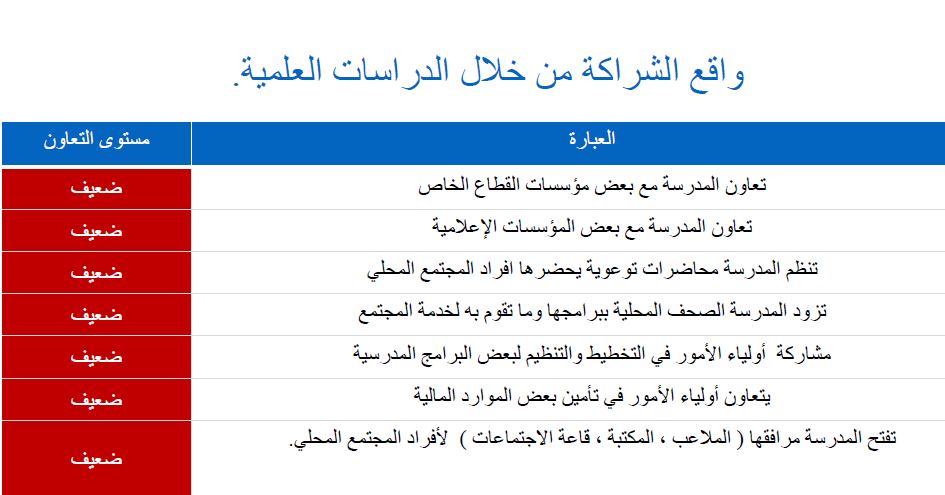 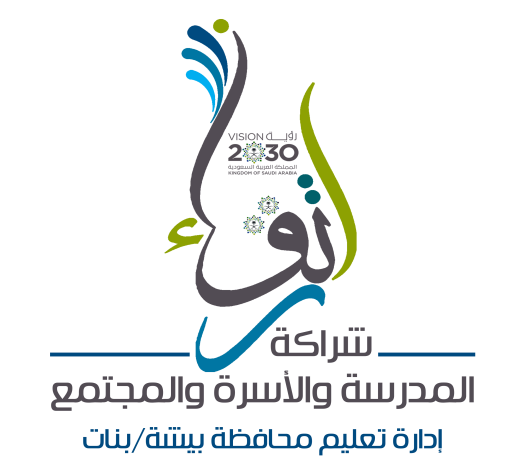 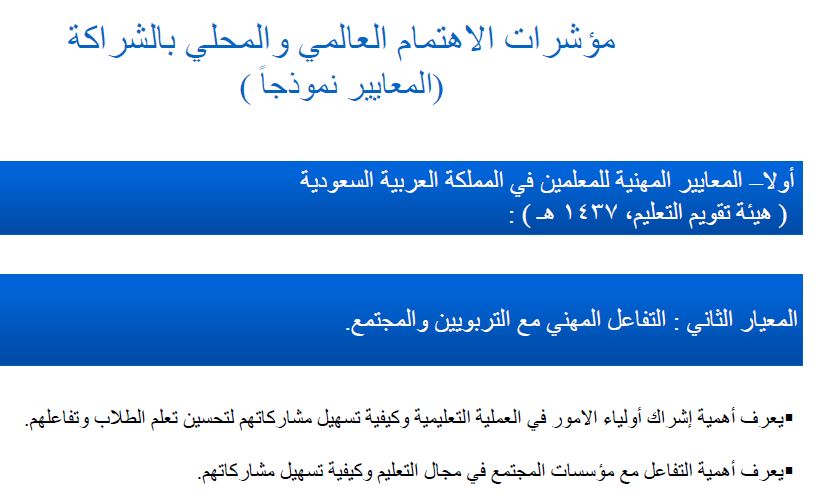 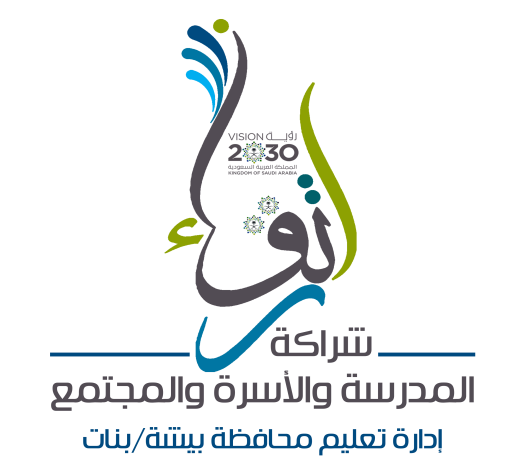 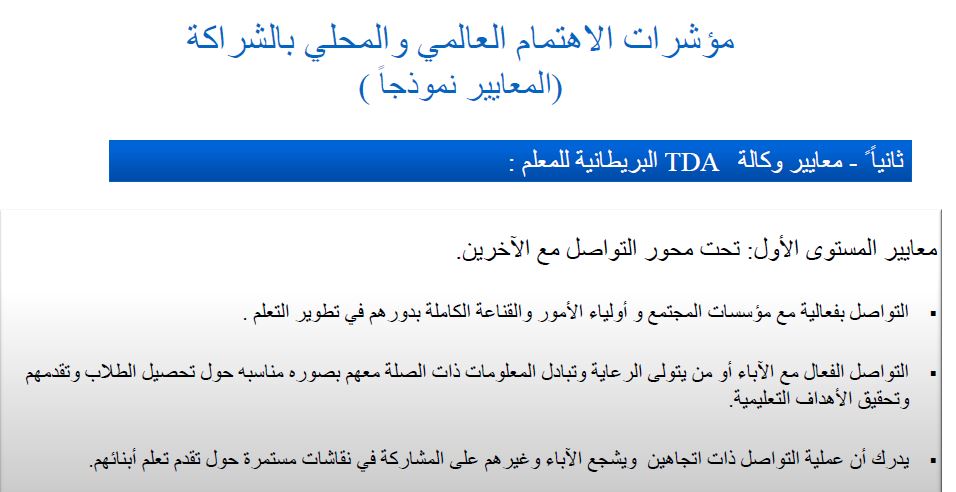 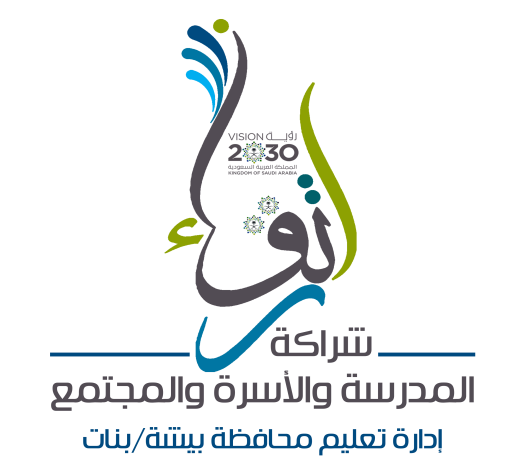 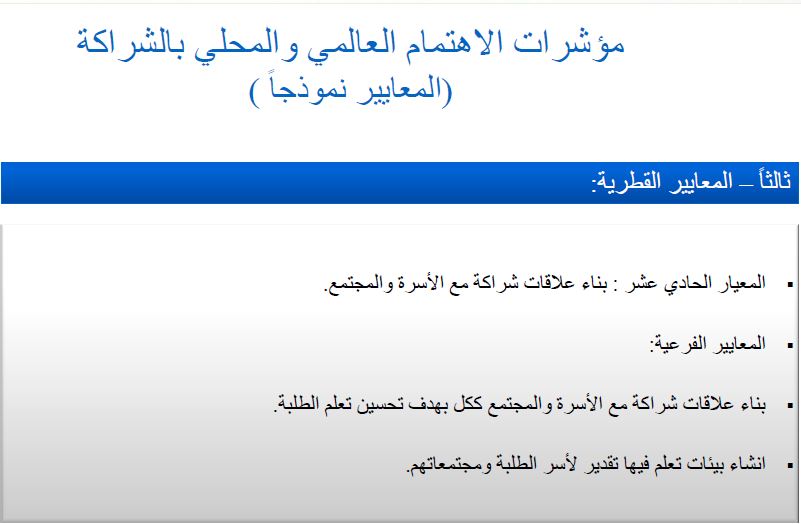 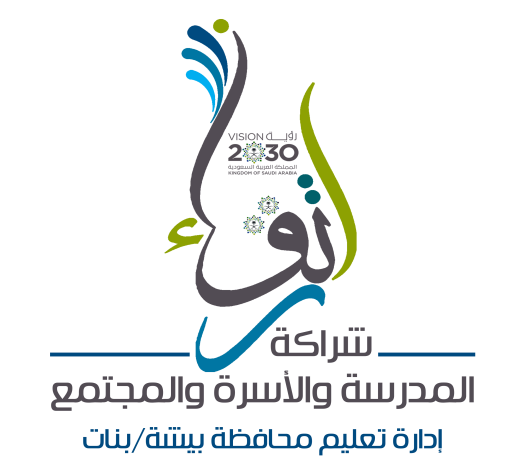 النشاط  ( 1  - 1 - 1 )
عنوان النشاط : التعرف على واقع الشراكة بين المدرسة والأسرة والمجتمع.
سؤال النشاط: اجب عن قائمة الأسئلة، وناقش نتائجها مع أفراد مجموعتك.
صفحة 16-22
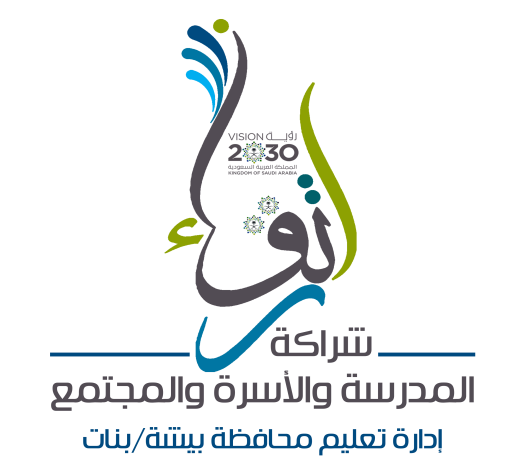 النشرة التعريفية ( 1 - 1 -1 )
مفهوم الشراكة بين المدرسة والأسرة والمجتمع وأهميتها.
هي الصلات الفاعلة بين المدرسة والأسرة والمجتمع، بهدف الارتقاء بمستوى الطالب التعلمي.
حلل مفهوم الشراكة موضحاً محاوره الأساسية
صفحة 23
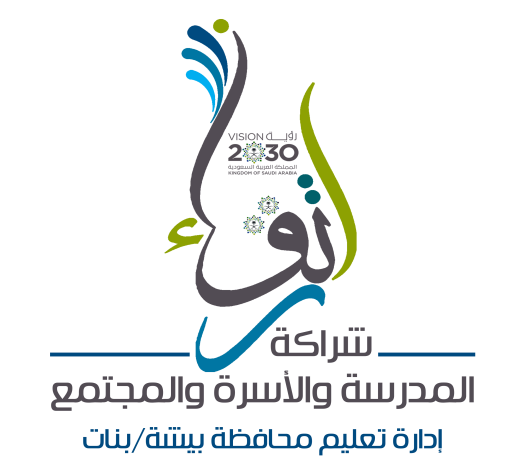 التجربة الأولى: 
مشاركة أولياء الأمور في تعليم أبنائهم:
في برنامج ‘‘هيد ستارت المبكر‘‘ وهو برنامج فيدرالي متخصص في فترة الروضة  للأسر ذات الدخل المنخفض ، أجري البرنامج في دراسة طبقت على مجموعتين "مجموعة ضابطة وأخرى تجريبية حول تفعيل مشاركة الاباء مع الاطفال في مرحلة الروضة من خلال تزويد الاباء وتدريبهم على المهارات الاساسية ومساعدتهم في الانشطة المتصلة بالكتاب المدرسي. 
وكانت النتائج المتوقعة من وجهة نظرك هي
:
صفحة 25
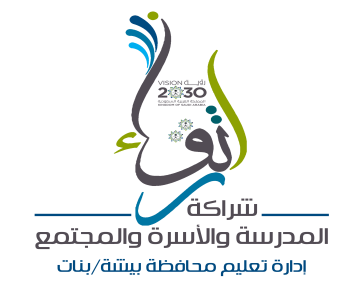 نتائج التجربة:
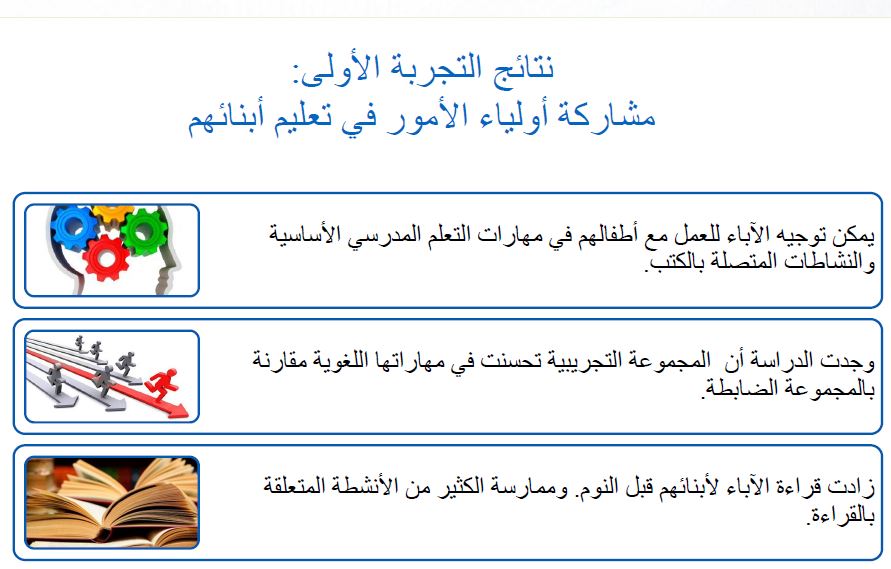 التجربة الثانية:
برنامج شراكة بين مدرسة أروهيد الابتدائية مع بحارة من السفينة الامريكية“سان جاستون“أسست المدرسة في عام 2005 م شراكة مع سان جاسنتو وهي سفينة تابعة لسلاح البحرية ترسو  في (نورفولك)القريبة وكان يحضر بحارة إلى المدرسة ليساعدوا المعلمين في طباعة الأوراق أو التدريس الفردي أو تعليم الأطفال القراءة والكتابة وإنشاء برنامج مراسلة مع البحارة وتعليمهم أموراً تتصل بحياة البحارة اليومية وقد أسست المدرسة بالتعاون مع ممثلين عن الشبكة الوطنية والبحرية برنامجاً يتناول فيه البحارة الغداء       مع الأطفال على نحو منتظم أسبوعياً وتعليمهم وسمي هذا البرنامج بـ“نادي سان جاسنتو لصحبة السفن“ وكان البحارة يحضرون إلى المدرسة كل أسبوع لتناول الغداء مع رفقائهم من الأطفال ثم كانوا بعد ذلك يقرأون لهم ويدرسونهم في بعض الأحيان يلتقي أولياء أمور الطلاب مع أبنائهم والبحارة الذين يعلمونهم من فترة لأخرى. وكانت النتائج المتوقعة  من وجهة نظرك :
صفحة 26
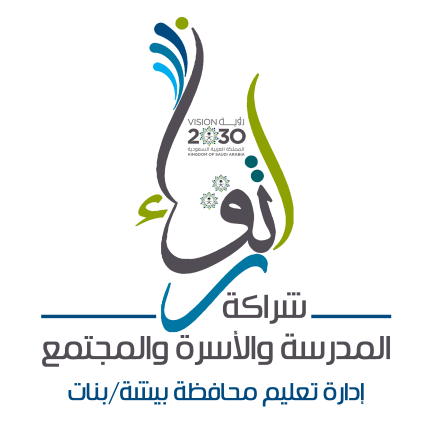 نتائج التجربة الثانية :
ساعد برنامج "سان جاسنتو ” ١٤٠ طالباً مشاركاً 
أكاديمياً وسلوكي. 
أتاح نشاط المراسلة للأطفال ممارسة مهاراتهم الكتابية بطريقة ارتبطت بحياتهم الواقعية.
عمل الطلاب بجد لتحسين أدائهم الأكاديمي إرضاءً لمعلميهم البحارة. 
لاحظ المعلمون تحسناً في مهارات الكتابة ودرجات الإختبارات. 
ساعد وجود معلم فردي للأطفال المضطربين سلوكياً على المحافظة علي ضبط الذات وبذل قصارى جهدهم في المدرسة.
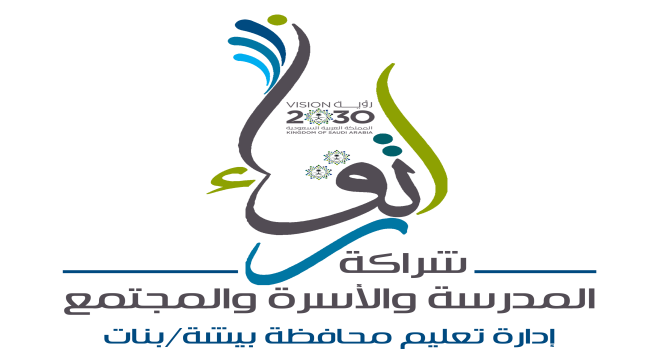 استراحة نصف ساعة
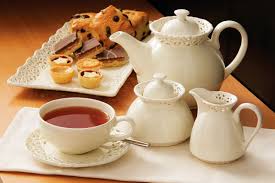 السكر حين يوضع في كوب الشاي دون أن يحرك يصبح مر , فلا تكن مثل كوب الشاي ! حرك ما بداخلك كي تظهر للناس من إبداع وحلاوة وحسن مظهر .
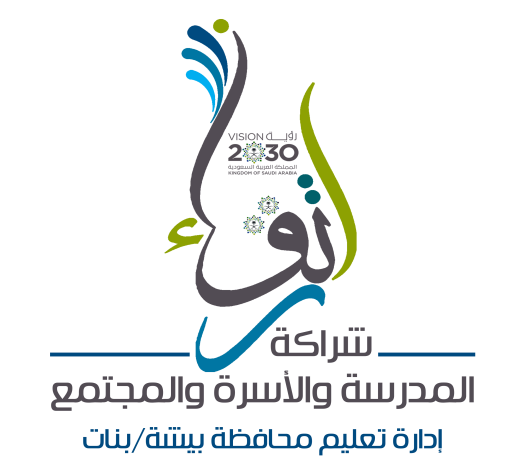 الجلسة الثانية
الإطار العام للشراكة وأنماطها.
فلسفة التغير لدى غاندي : 
كن أنت التغير الذي تريده في العالم
نشاط  ( فردي) الزمن 3د/
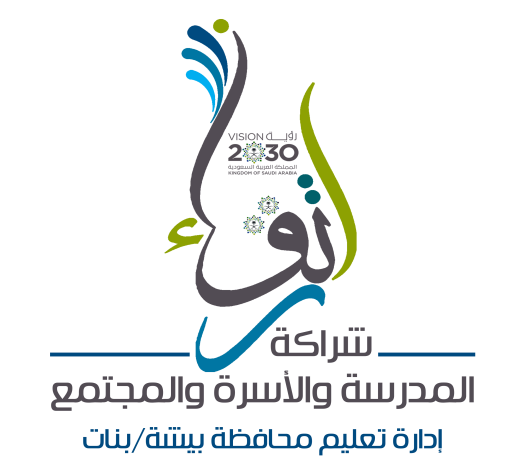 لعبة حروف الاسم المتباعدة
المطلوب: - تستنج كل متدربة اسماء –صفات- افعال من حروف اسمها
مثلاً ابتسام = اب – ابتسم–بسام – تام – سام – ام
الهدف من اللعبة
اثارة العقل    ...      خلق جو من المتعة
التفكير بطريقة التحليل      ...     التفكير خارج الصندوق
الفرضيات التي انطلق منها الفريق في بناء إطار الشراكة التالية 
(ابستين وأخرون، ١٤٣٦ هـ)  هي:
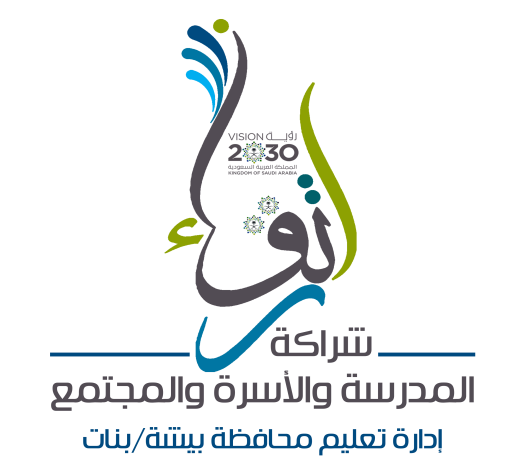 كل الأسر تهتم وترغب في نجاح أبنائهم
• يرغب العاملون في المدارس والأسر في الانخراط في شراكة فاعلة ولكن لا يعلمون كيف تبنى الشراكة.
• كل الطلاب تقريبا وفي كل المراحل يرغبون في وجود شراكة بين أسرهم والمدرسة.
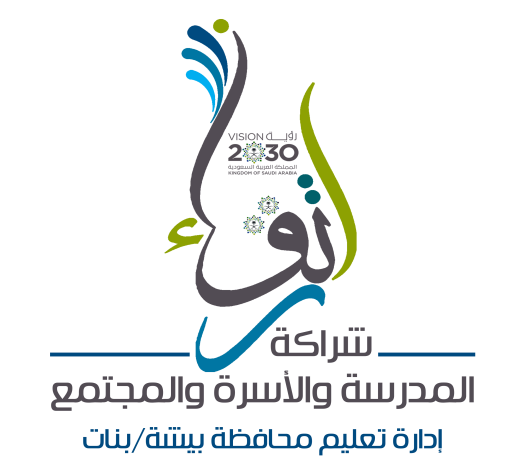 • تميل الشراكات إلى التناقص عبر المراحل، مالم تعمل المدارس على تطوير وتنفيذ ممارسات ملائمة لاستمرار الشراكة.
• يتزايد في المجتمعات الثرية – بصورة عامة – الانخراط الأسري الإيجابي.
• الطلاب الناجحون يحظون بدعم أكاديمي وانخراط قوي من أفراد اسرهم.
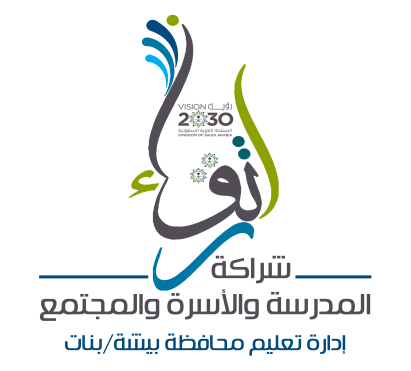 من  الفرضيات تم تحديد ستة أنماط للانخراط في الشراكة بين المدرسة والأسرة والمجتمع
أنماط الشراكة
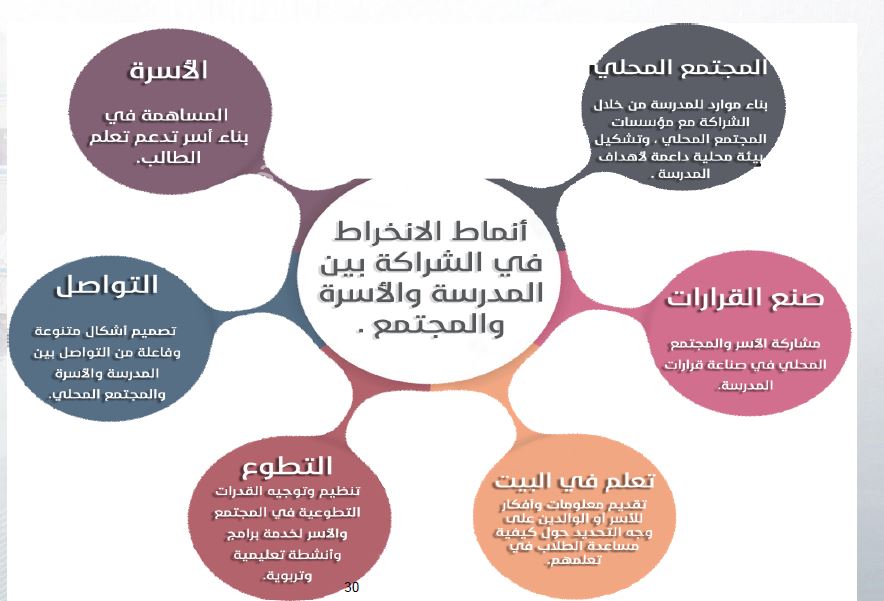 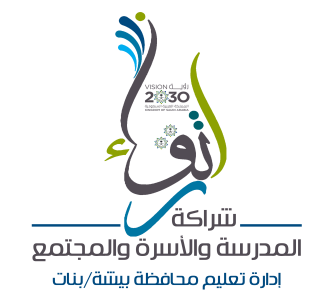 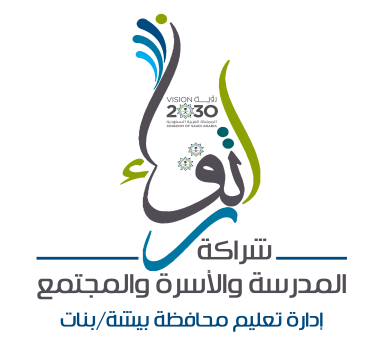 الهدف من النشاط/ عملية عصف ذهني للمجموعات والخروج بأفكار ومقترحات لمبادرات وأنشطة
صفحة 31
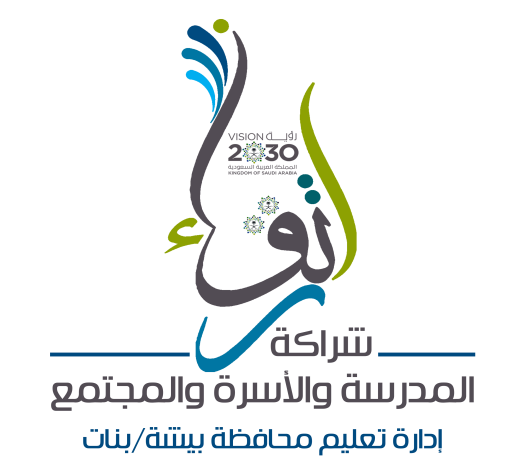 مفاهيم جديدة 
نحتاجها لتنظيم برامج شراكة فعالة
إن مصطلح شراكات المدرسة والأسرة والمجتمع المحلي، أفضل من مصطلح (الانخراط الوالدي)، فمفهوم «الشراكة» يُقر بأن الآباء والمربين والمجتمع المحلي يتشاركون المسؤولية.
شراكة المدرسة والأسرة والمجتمع المحلي مفهوم متعدد الأبعاد ضمن إطار يتألف من ستة أنماط من الانخراط يُساعد المدارس على تطوير برامج تتضمن الأسر بطرق متعددة مختلفة.
44
44
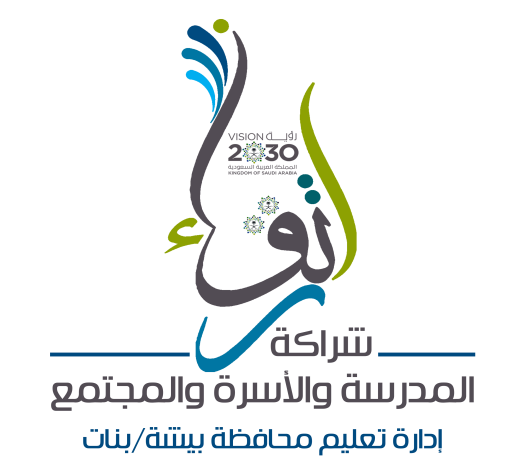 إن برنامجًا للشراكات بين المدرسة والأسرة والمجتمع المحلي هو مكون أساسي لتنظيم المدرسة والصف الدراسي. فما عاد انخراط الأسرة والمجتمع المحلي مسألة على الهامش، وإنما يجب أن يُخطط لها وتُقوم «شأنها في ذلك شأن أي جانب من التحسن المدرسي»
تتطلب برامج شراكات المدرسة والأسرة والمجتمع المحلي «قيادة متعددة المستويات» لتأسيس ثقافة الشراكات وتطوير برامج الانخراط ودعم سياسات الشراكة .
45
45
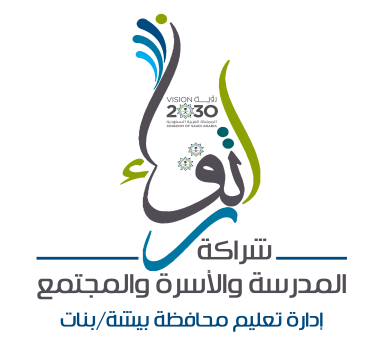 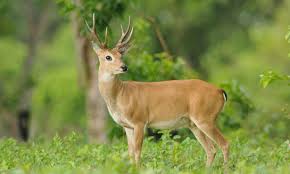 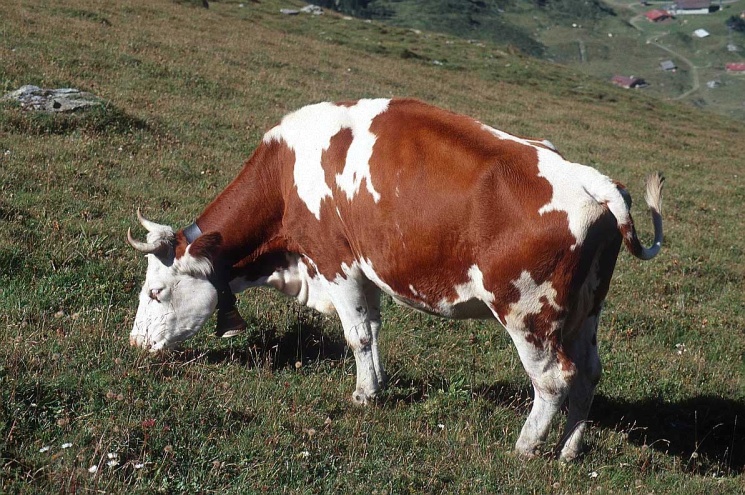 لعبة صيد الحيوانات
من الأدوات  المتوفرة لديكِ حاولي صيد الحيوان الذي امامك
ماهو الهدف من اللعبة؟
1- الهدف هو الانتقال من التمني إلى الانجاز رغبةً في تحقيق الغاية
2- هو تركيز الطاقات والأفكار والسلوكيات لتحقيق نتيجة مراد تحقيقها
3- تحديد  الغاية المطلوب الوصول إليها
رقم النشاط ( 2 - 2 - 1 )
عنوان النشاط : تحديات تطبيق
 أنشطة ومبادرات الانخراط
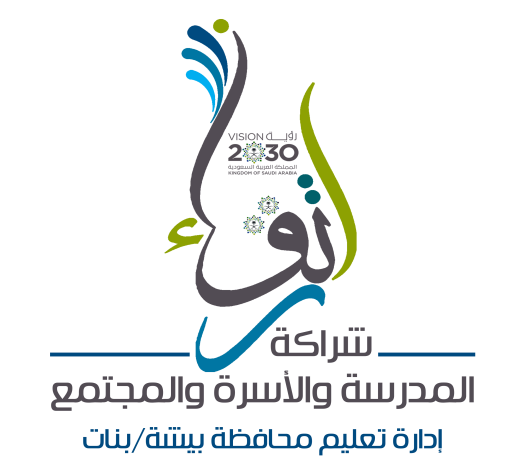 مدة النشاط: 30 دقيقة
هدف النشاط: تحديد سبل مواجهة التحديات والمشكلات التي تواجه تطبيق أنشطة ومبادرات الانخراط
سؤال النشاط:
1. حدد مع أفراد مجموعتك التحديات التي تواجه تطبيق أنشطة كل نمط من أنماط الانخراط .
2 .اقترح حلولاً وأفكاراً للحد من التحديات.
صفحة 32
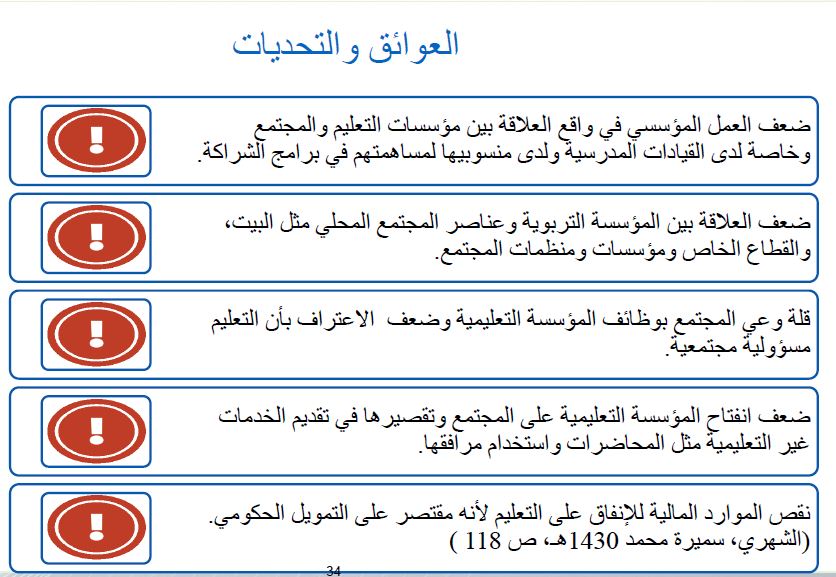 (8) عناصر أساسية تُسهم في تحسين نوعية البرامج من عام إلى آخر
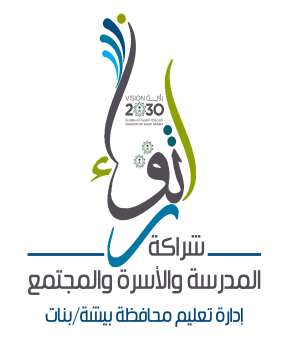 تخطيط مستمر للتحسين
قيادة قوية
عمل مؤسسي
 (فرق عمل)
خطط سنوية مكتوبة
تقويم متفكر 
(تأمل الممارسات)
نشاطات حسنة التطبيق
دعم قوي وشبكات تواصل مع الزملاء
تمويل مُلائم
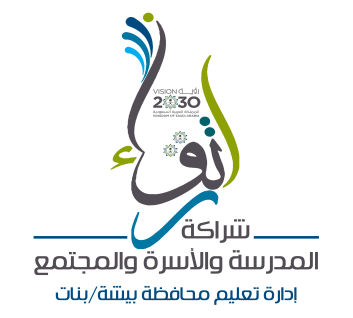 الواجب المنزلي فرصة لبناء شراكة فاعلة بين المدرسة والأسرة والمجتمع. ) عبد الهادي ، 2011 .
ما الواجبات المنزلية:
تُعرف الواجبات المنزلية بأنها المهمات التي يتعين على الطالب القيام بها خارج الصف الدراسي لاستمرار التعلم  وتثبيته وتعزيزه والتوسع فيه  وهناك ثلاث أنواع من الواجبات المنزلية:
واجبات التطبيق والتمرين: وهي التي تدعم تعلم مهارات جديدة مثلاً تعلم طرق جديدة لحل مسائل مادة ما 
واجبات التحضير: هي الواجبات التي يطلب من خلالها  من الطالب أن يبحث عن معلومات حول موضوع معين ستتم مناقشته في الصف وهذه الواجبات  تجعل الطالب أكثر استعداداً للأنشطة الصفية وأكثر فاعلية وحيوية مما يعزز لديه مشاعر المبادرة والثقة بالنفس
واجبات التوسع: هي الأنشطة التي تحقق استمرارية التعلم والتوسع فيه خارج نطاق محتوى الكتاب المدرسي والأنشطة الصفية كإجراء البحوث ومشاريع التعلم
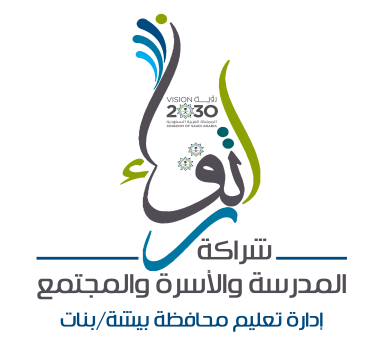 كيف يمكن مشاركة الاباء في الواجبات المنزلية؟

-مناقشة المعلمين في أمور الواجبات المنزلية من حيث نوعيتها وكميتها ودورهم فيها .
تشجيع الابناء على تسجيل ملاحظاتهم حول الواجبات في حال برزت أي اسئلة او استفسارات عند القيام بأداء الواجبات في المنزل .
توفير مكان وبيئة مناسبة في المنزل للقيام بأداء الواجبات .
تخصيصي الوقت المناسب والأدوات اللازمة لأداء الواجب المنزلي  .                         -الحرص على بقاء وقت مناسب للطالب لممارسة هوايته .
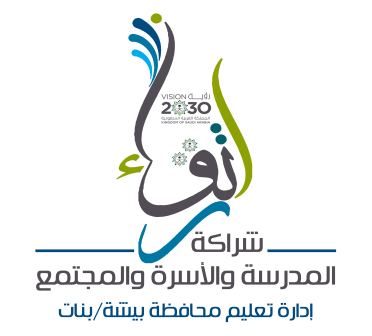 لماذا تم التركيز على الواجب المنزلي؟
-لأنه أصبح من المسلمات بها عند الأسر 
وأهميته لذا لابد الاستفادة من هذه المسلمة
-الانتقال من فكرة الواجبات التقليدية إلى واجبات تشاركيه مما يسهم في تقليص الفجوة بين المدرسة والأسرة ويساعد على تطبيق باقي الانماط  
تشير البحوث أن هناك طريقيتين لزيادة فرص الطالب للتعلم ورفع التحصيل وهما زيادة زمن التعلم وزيادة المحتوى وترى الابحاث أن الواجبات تدعم الطريقتين
رقم النشاط ( 3 - 2 - 1 ) عنوان النشاط : 
الواجب المنزلي وأنماط الانخراط في الشراكة
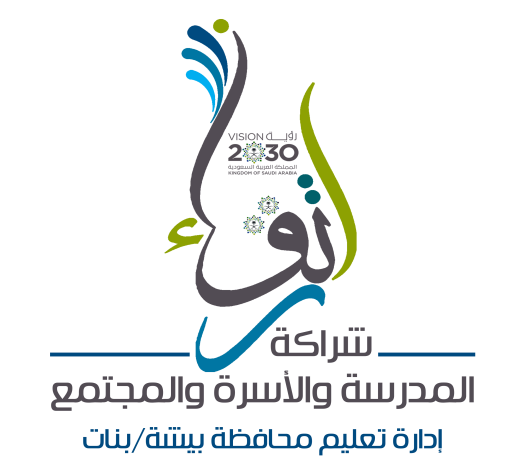 مدة النشاط: 25 دقيقة
هدف النشاط: توظيف الأنشطة التعلمية 
في تعزيز أنماط الانخراط في الشراكة .
سؤال النشاط: من خلال النموذج التالي اقترح أفكاراً لتعزيز أنماط الشراكة من خلال الواجبات المنزلية.
صفحة 36
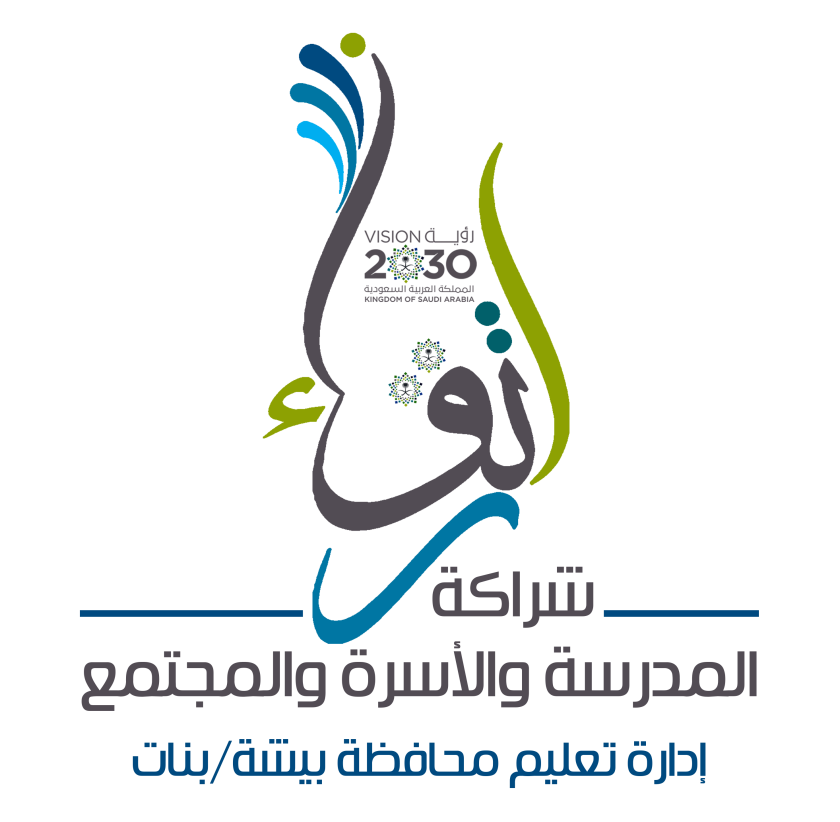 خلاصة 
اليوم التدريبي الأول
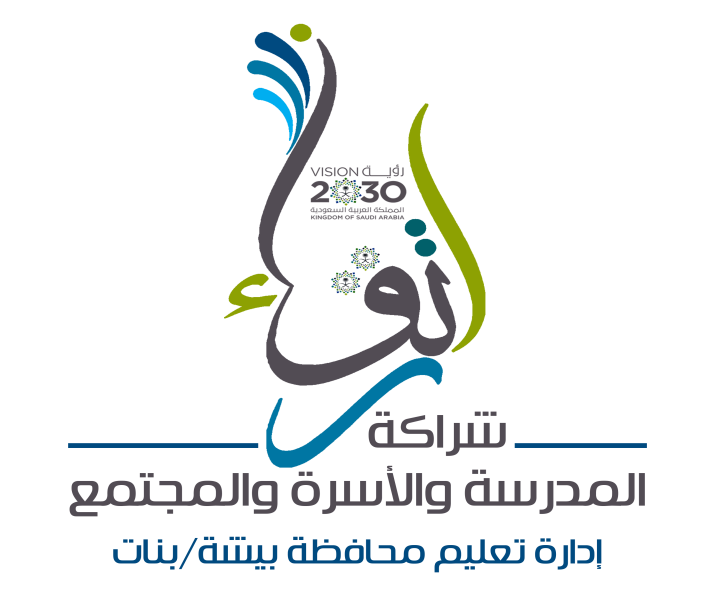 مفهوم الشراكة: 
الصلات الفاعلة بين المدرسة 
والأسرة والمجتمع، بهدف الارتقاء بمستوى الطالب التعلمي .
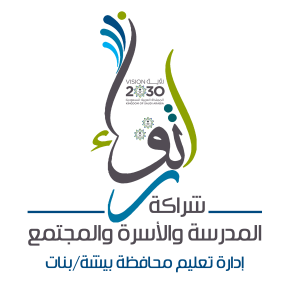 أنماط الانخراط في الشراكة بين المدرسة والأسرة و المجتمع
الأسرة: المساهمة في بناء أسر تدعم تعلم الطالب.
التعلم في البيت: تقديم معلومات وأفكار للأسر أو الوالدين على وجه التحديد عن كيفية مساعدة الطلاب في تعلمهم.
التواصل: تصميم أشكال متنوعة وفاعلة من التواصل بين المدرسة والأسرة والمجتمع المحلي.
اتخاذ القرار: مشاركة الأسر والمجتمع المحلي في صناعة قرارات المدرسة.
التطوع: تنظيم وتوجيه القدرات التطوعية في المجتمع والأسر لخدمة برامج وأنشطة تعليمية وتربوية.
مشاركة المجتمع المحلي: بناء موارد للمدرسة من خلال الشراكة مع مؤسسات المجتمع المحلي، وتشكيل بيئة محلية داعمة لأهداف المدرسة.
ختاماً
أرجو أن نواصل بهممنا 
حتى نبلغ المراد
وغدٍ أفضل بمشيئة الله
انتظرونا
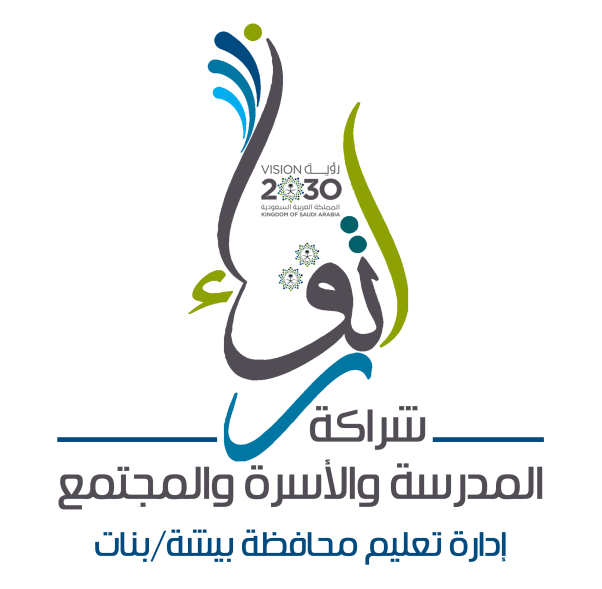